МДОУ  «Детский сад № 29» /корпус 2/
городской конкурс
«Зимняя площадка дошкольной 
образовательной организации»
Задачи смотра – конкурса
     создание условий для воспитательно-образовательной деятельности с детьми в зимний период;
      повышение двигательной активности детей дошкольного возраста на прогулочных участках в зимнее время;
      выявление и распространение лучшего опыта работы педагогических коллективов по организации физкультурно-спортивной и оздоровительной работы на прогулке в зимнее время;
       формирование культуры здорового образа жизни у детей дошкольного возраста.
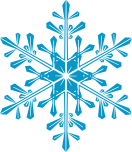 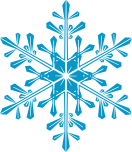 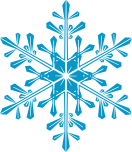 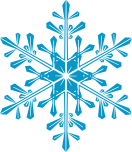 План – схема участков
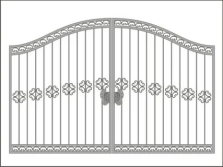 спортивная площадка
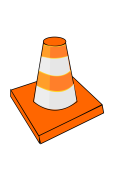 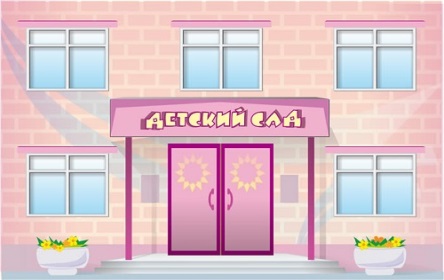 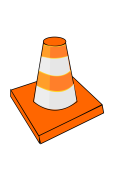 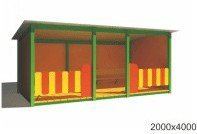 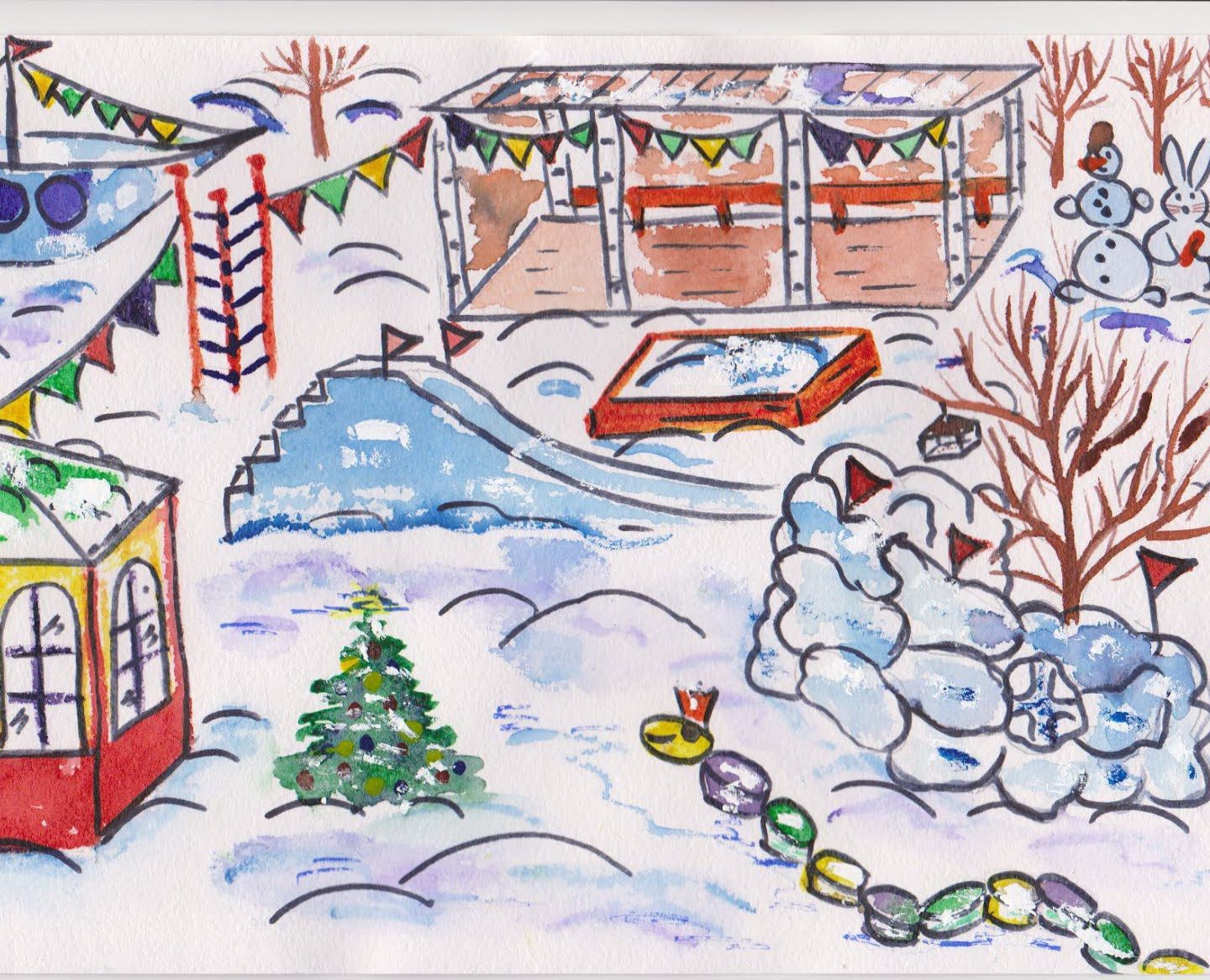 лыжня
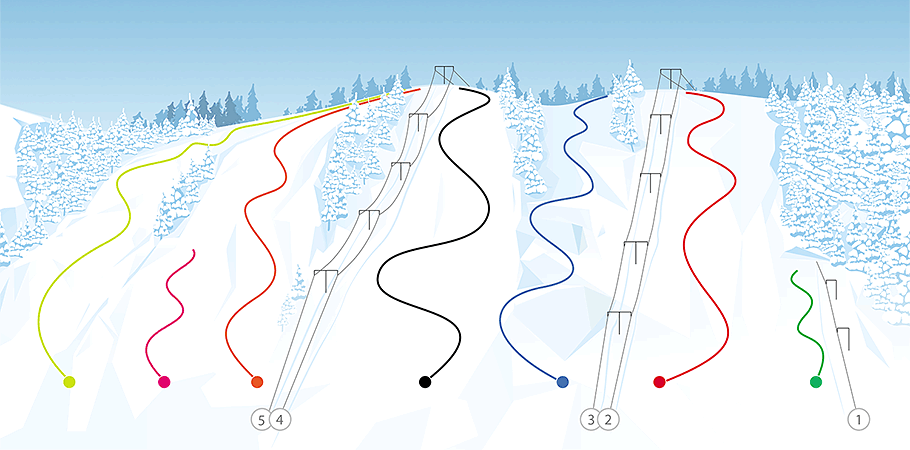 лабиринт
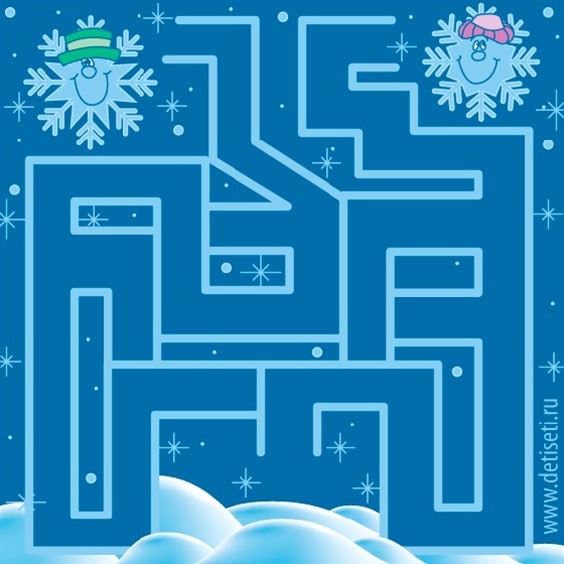 прогулочные участки
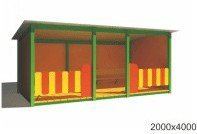 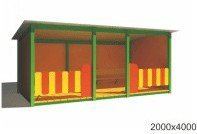 территория 
дошкольной 
образовательной организации
отмостки, пешеходные дорожки,    поребрики очищены.

   отсутствие сосулек, скользких дорожек
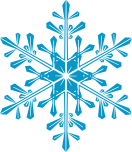 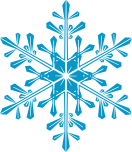 отмостки, поребрики
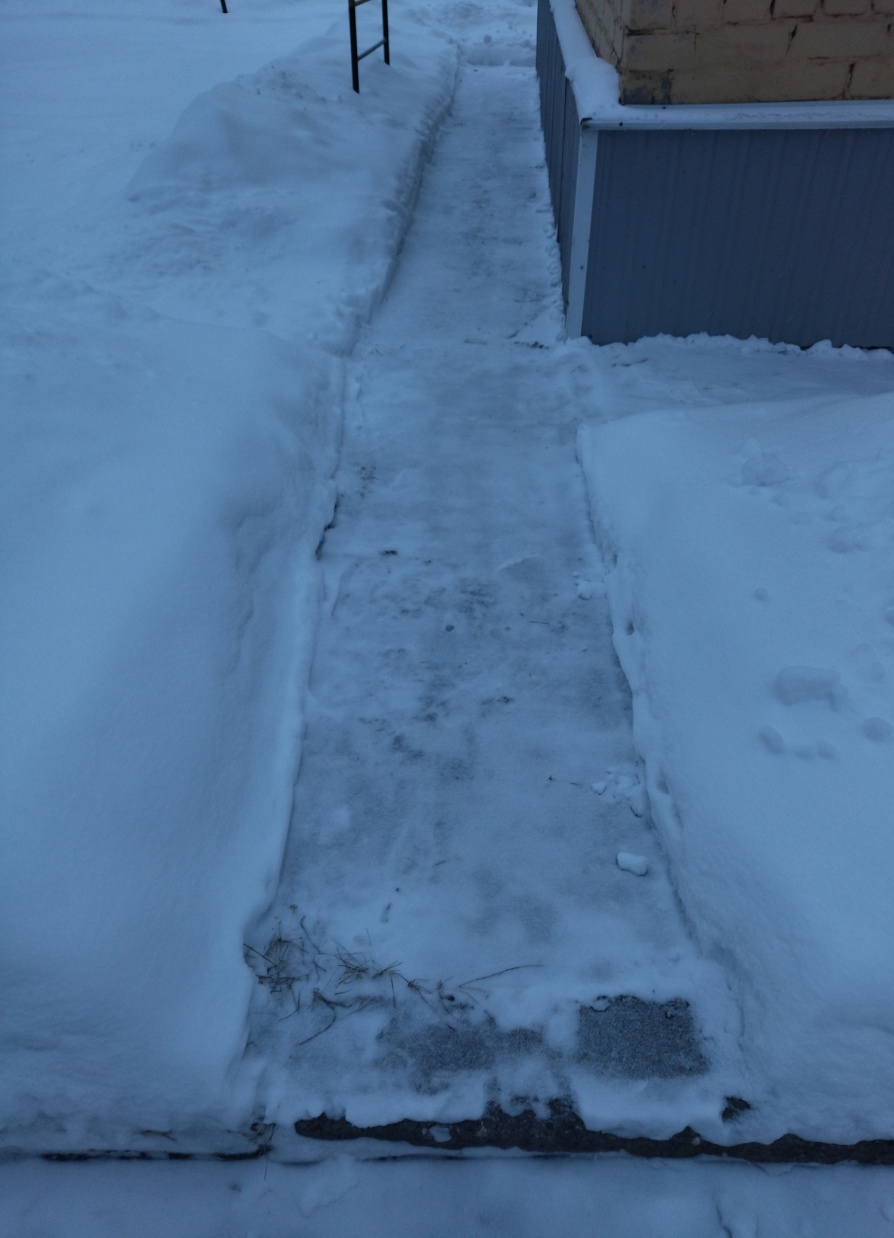 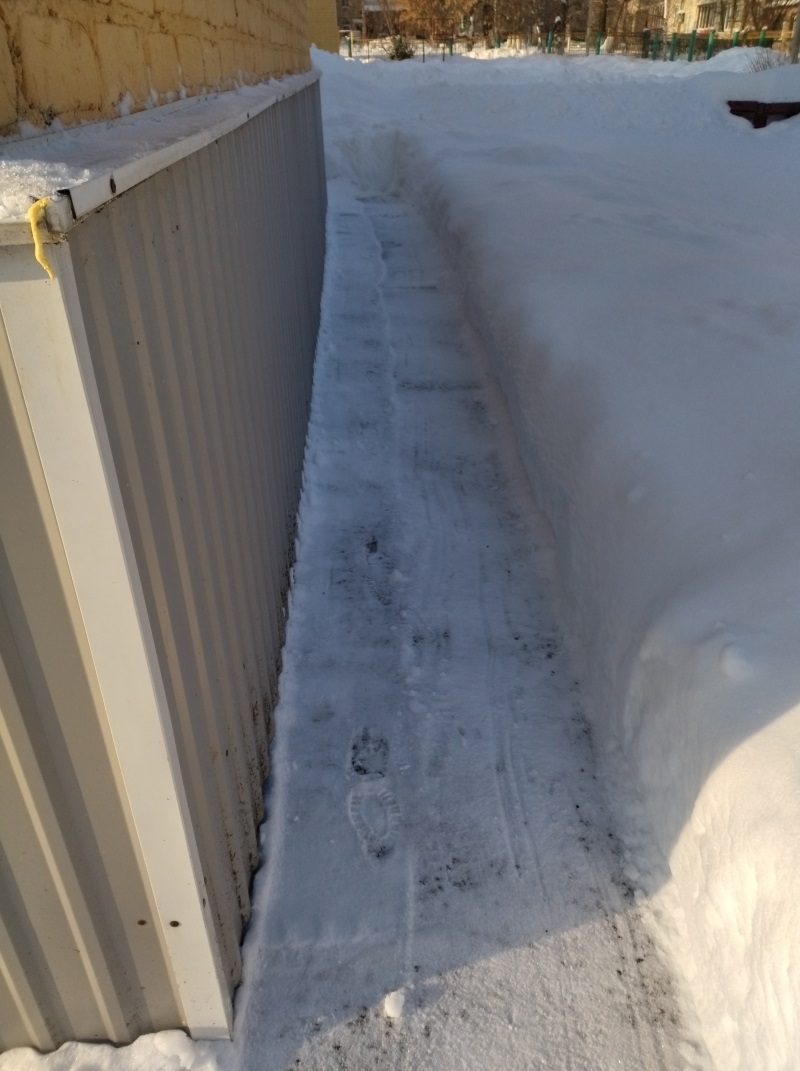 обеспечение безопасности 
на территории детского сада
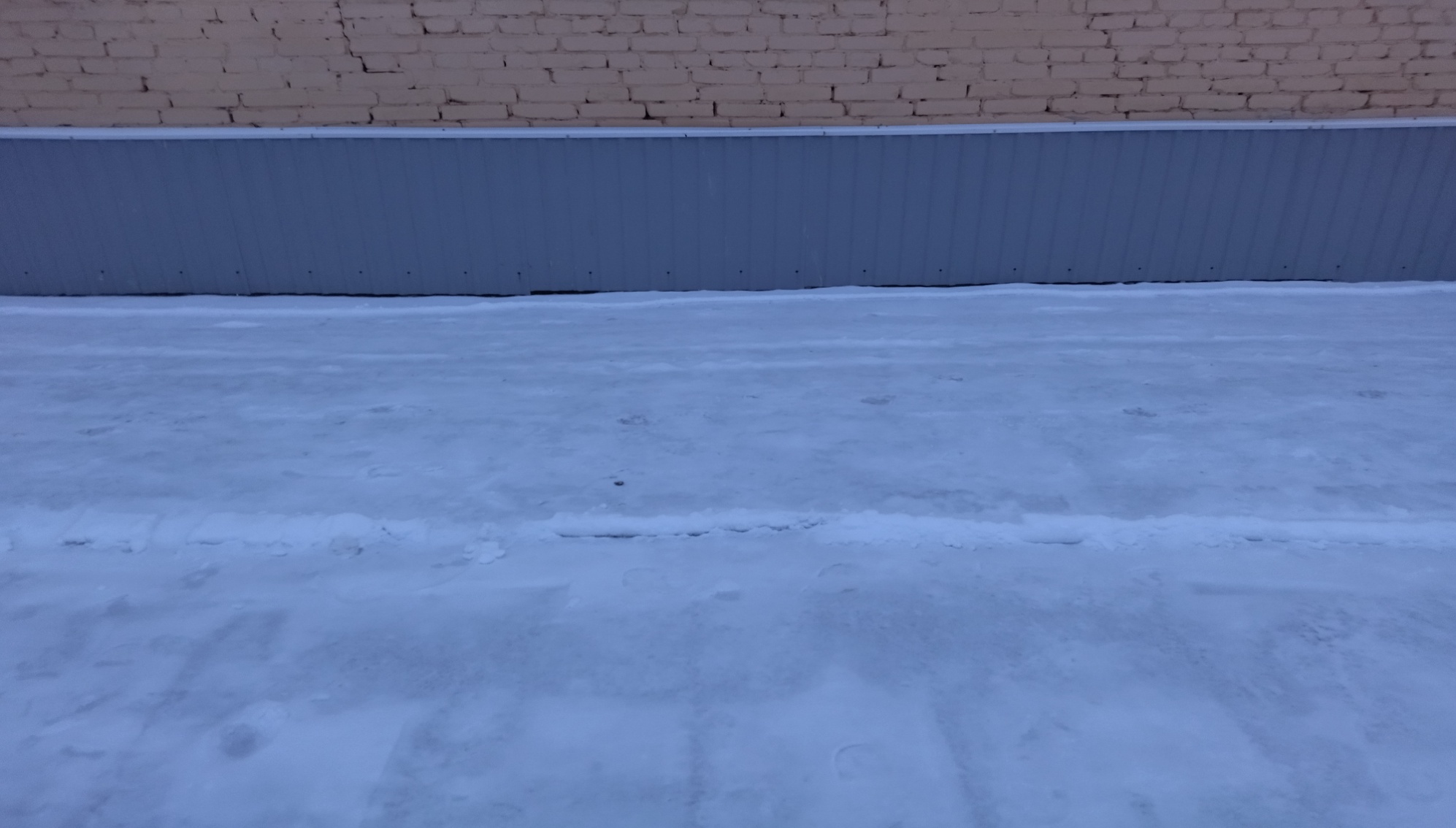 обеспечение безопасности 
на территории детского сада
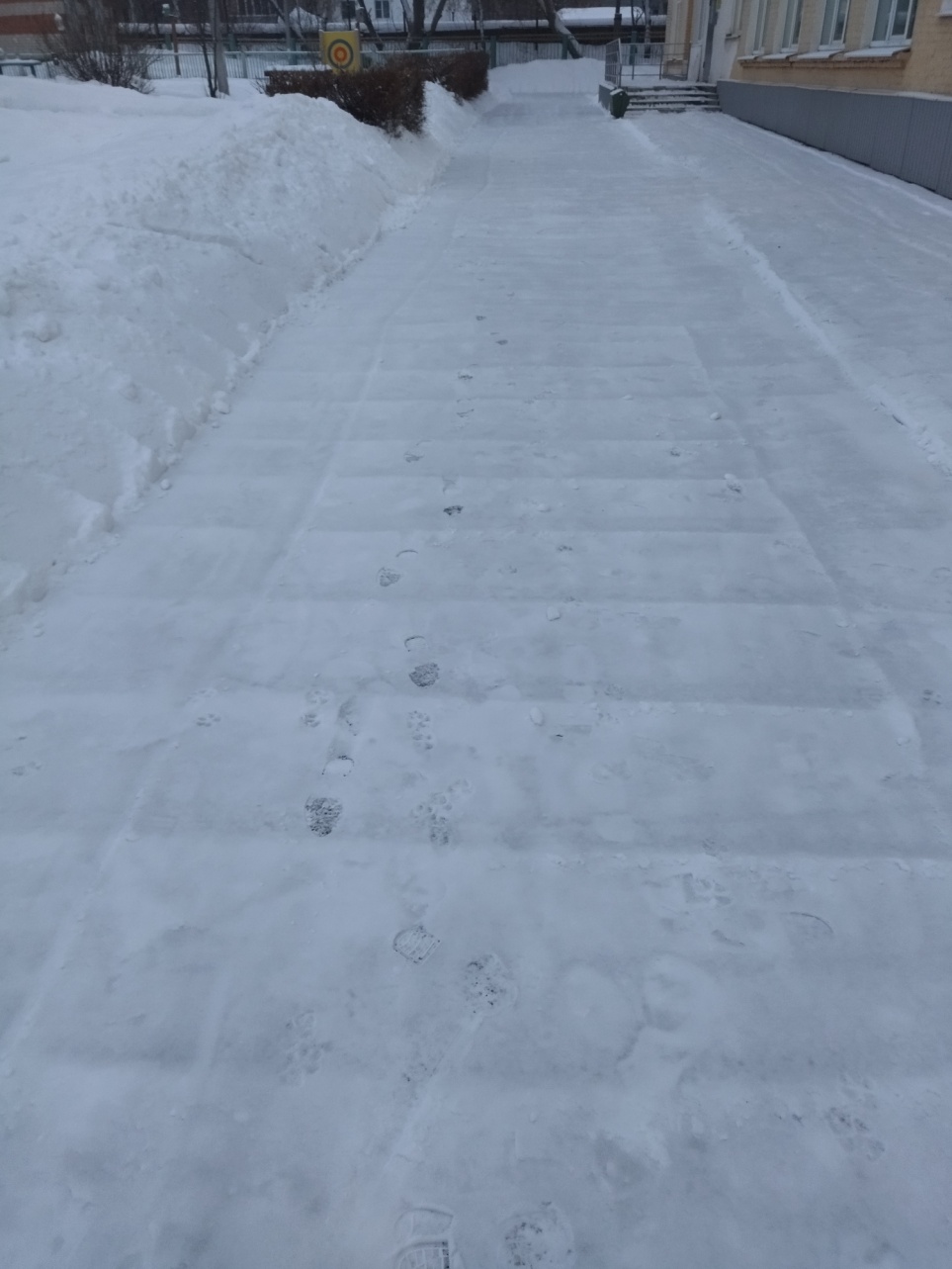 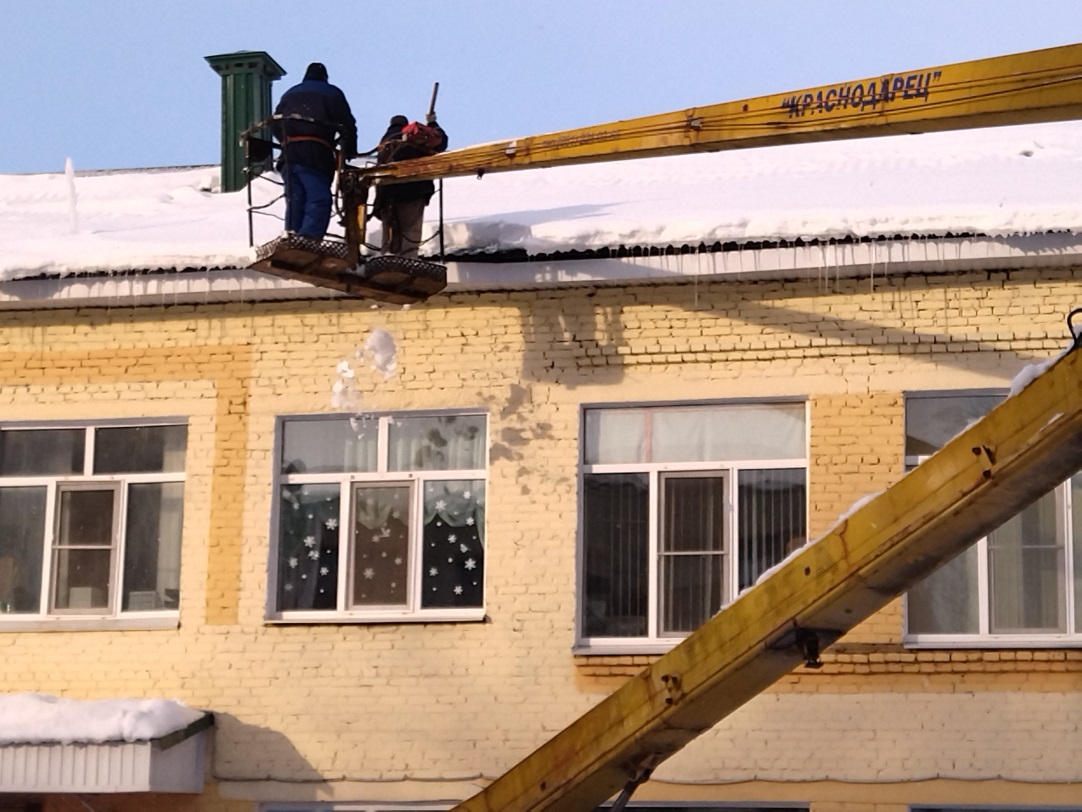 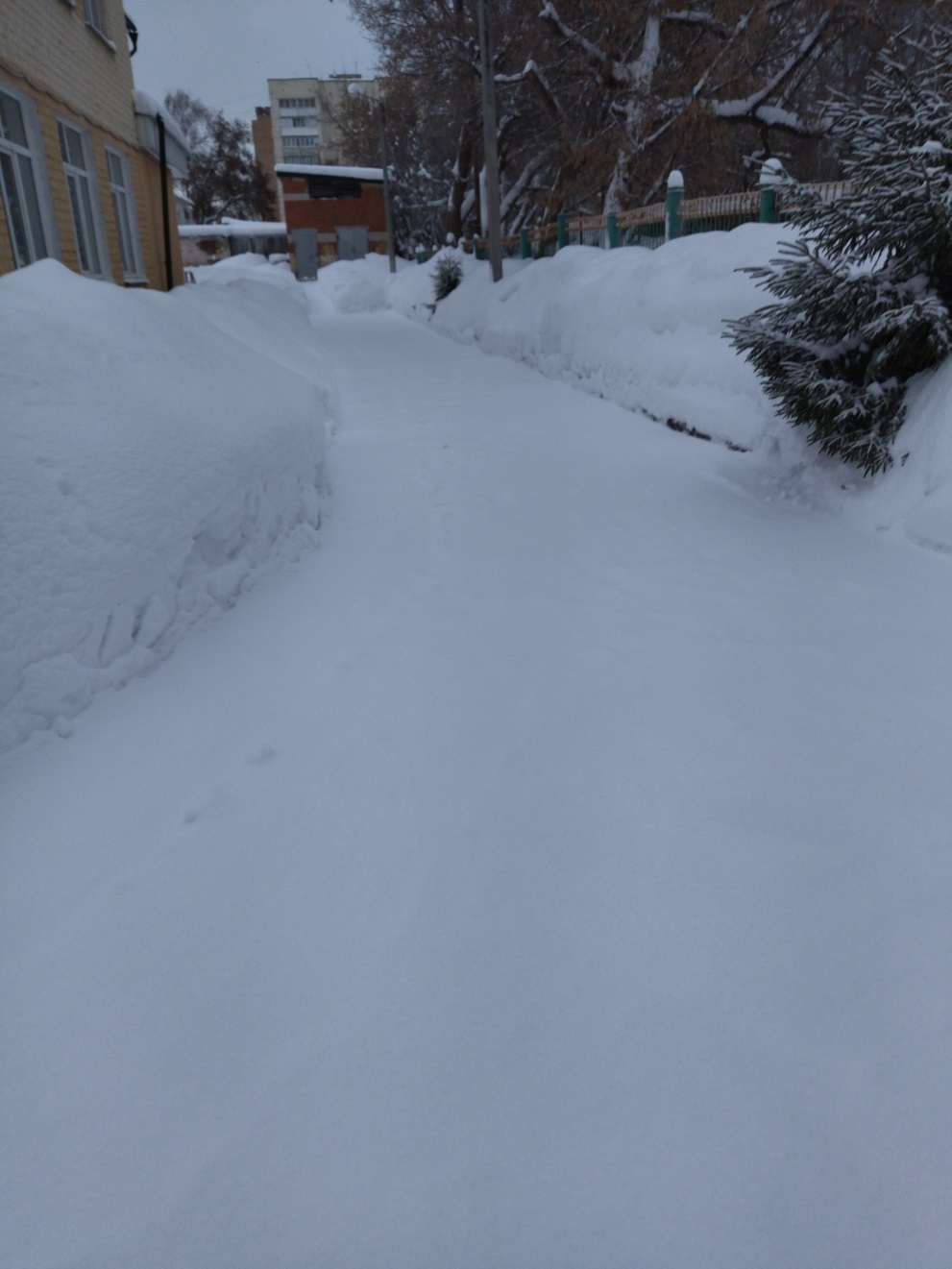 зимняя спортивная площадка
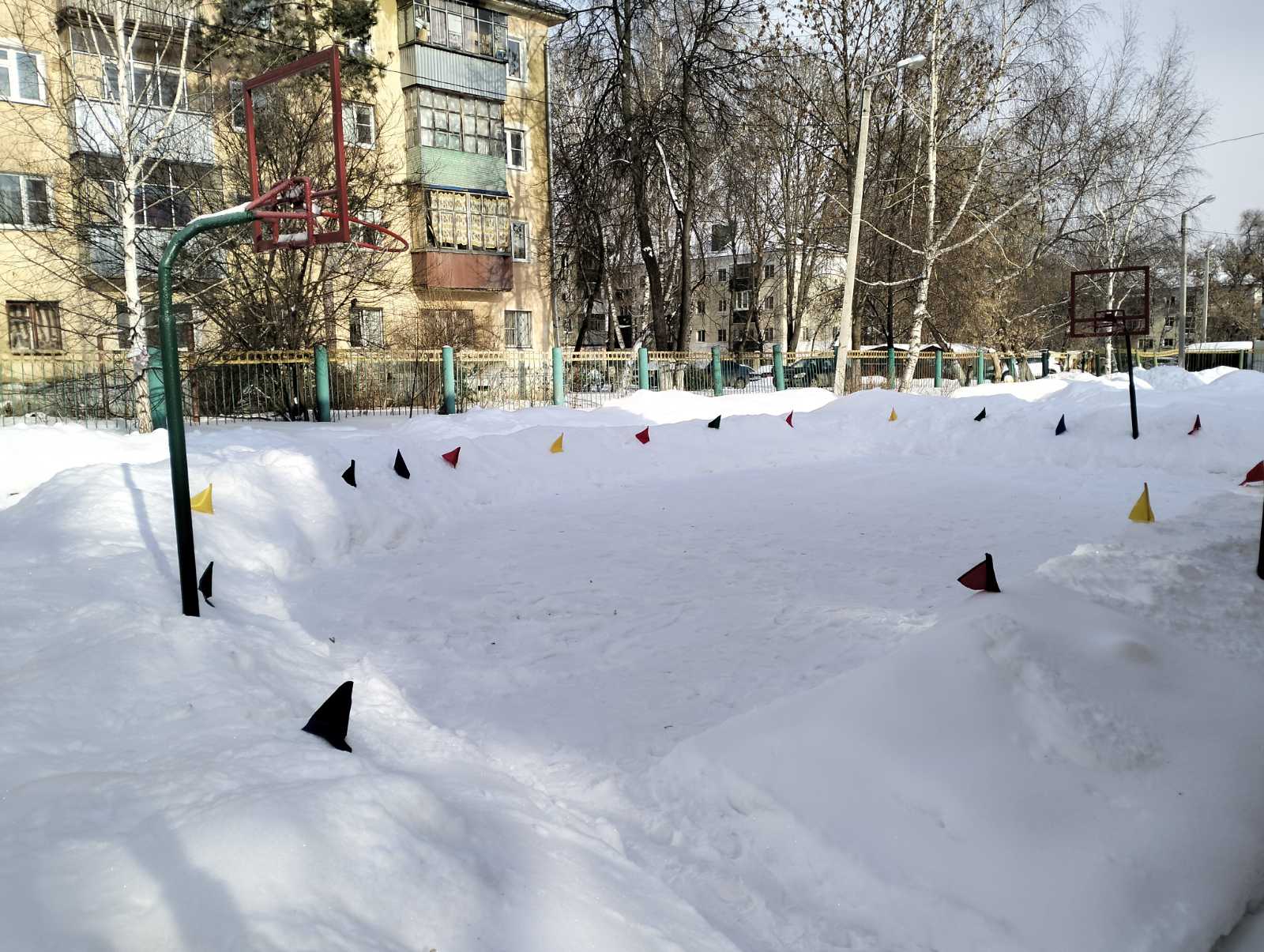 лыжня
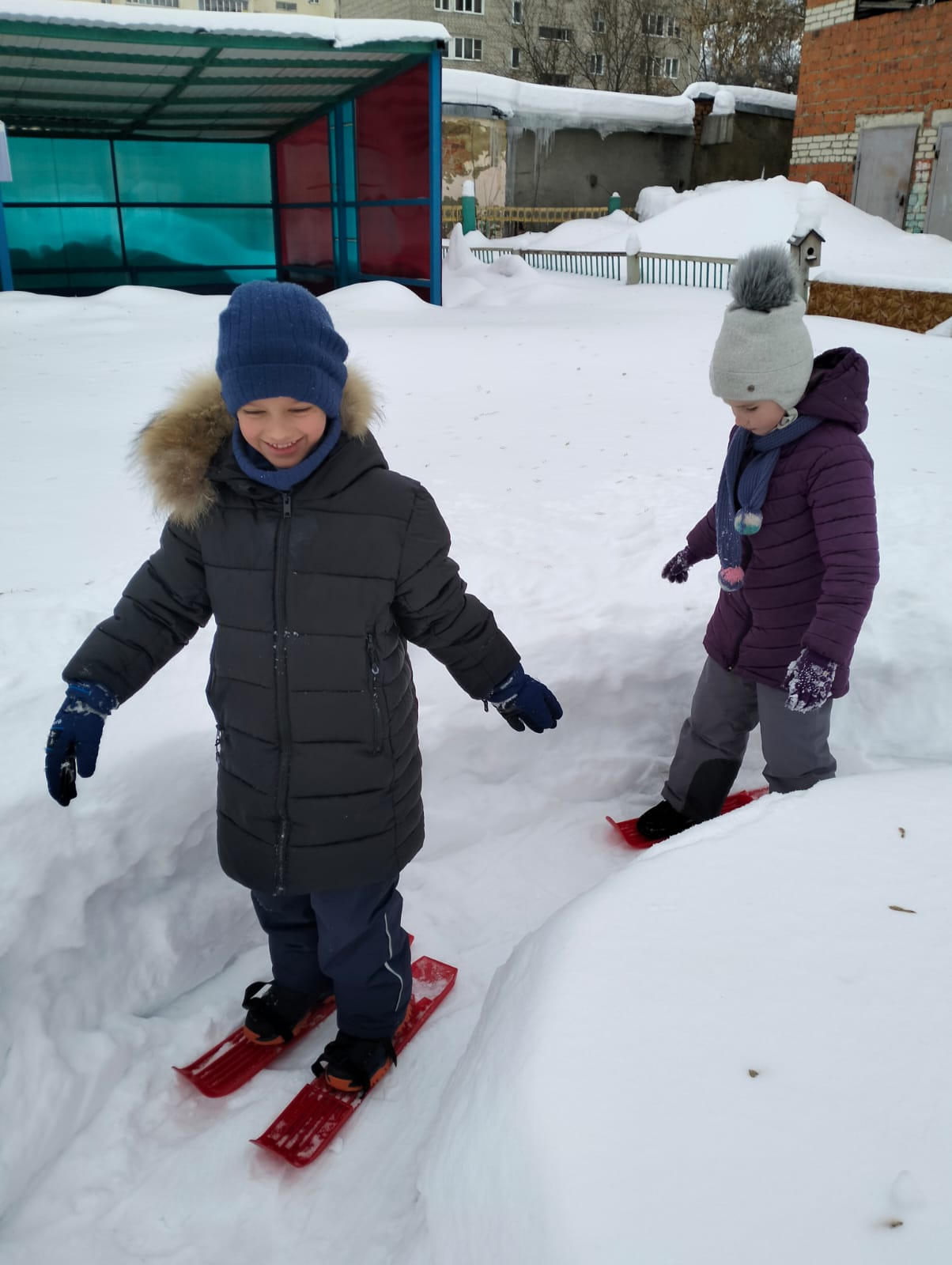 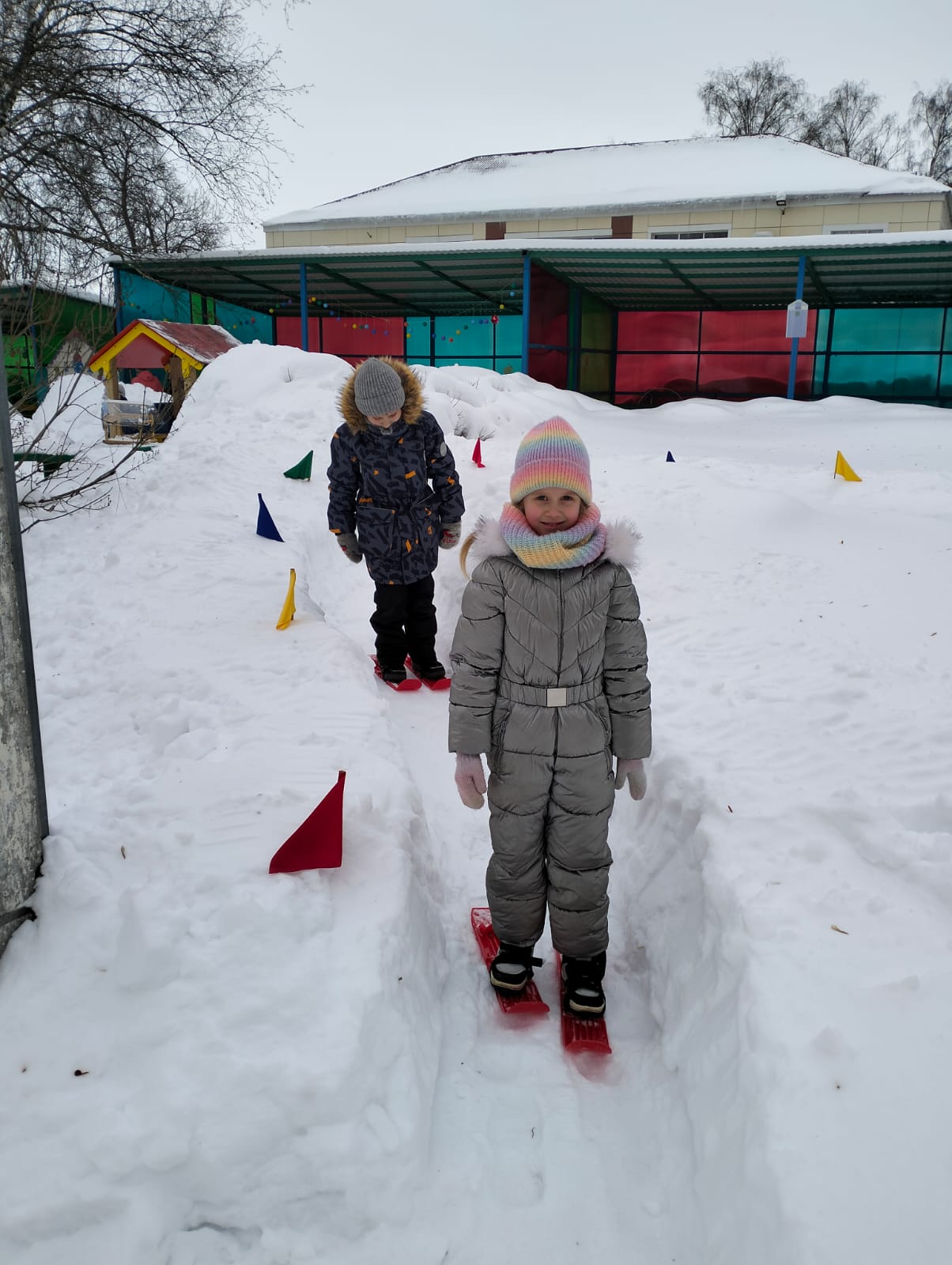 лабиринт
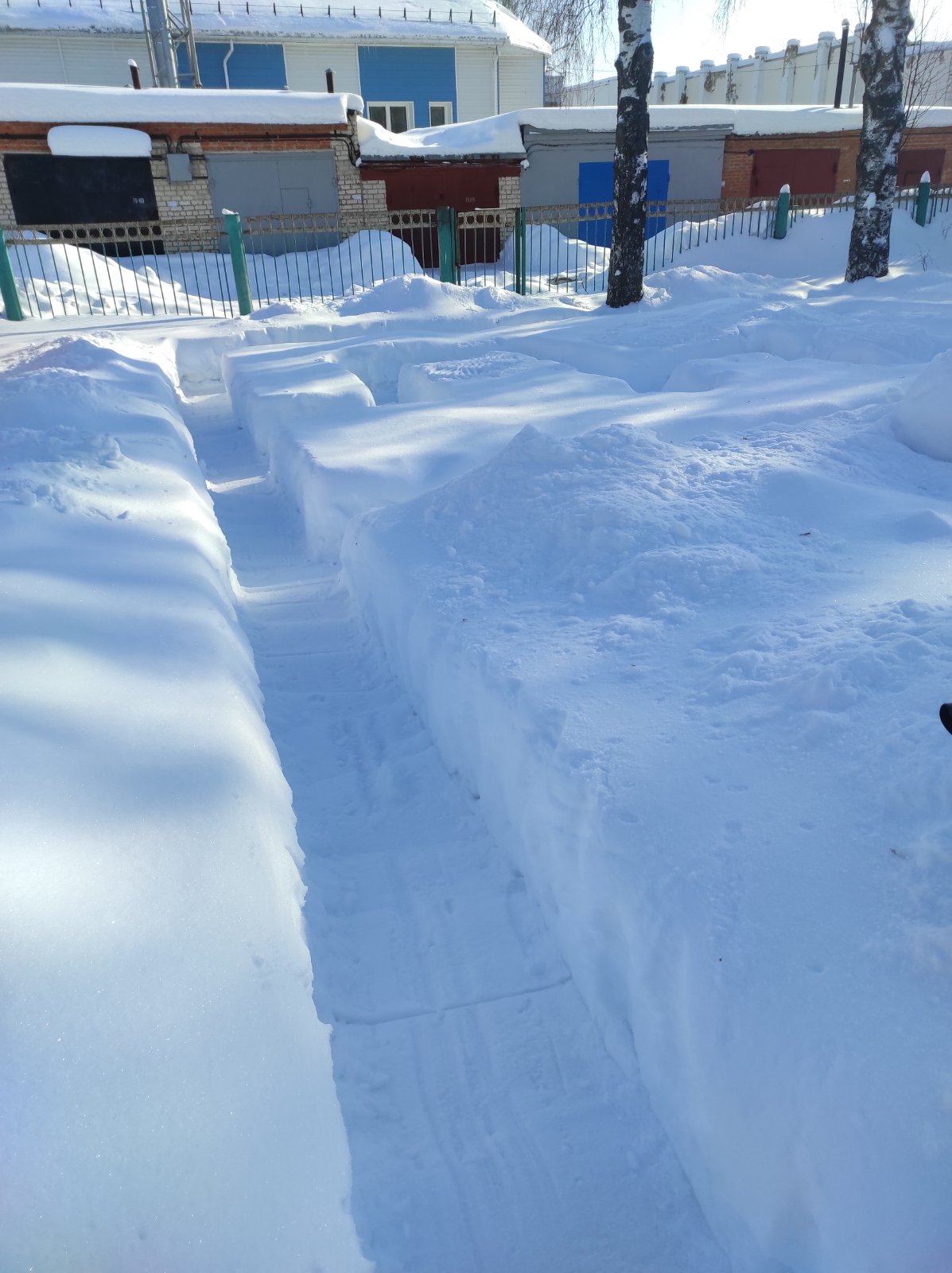 участки 
для зимних прогулок детей
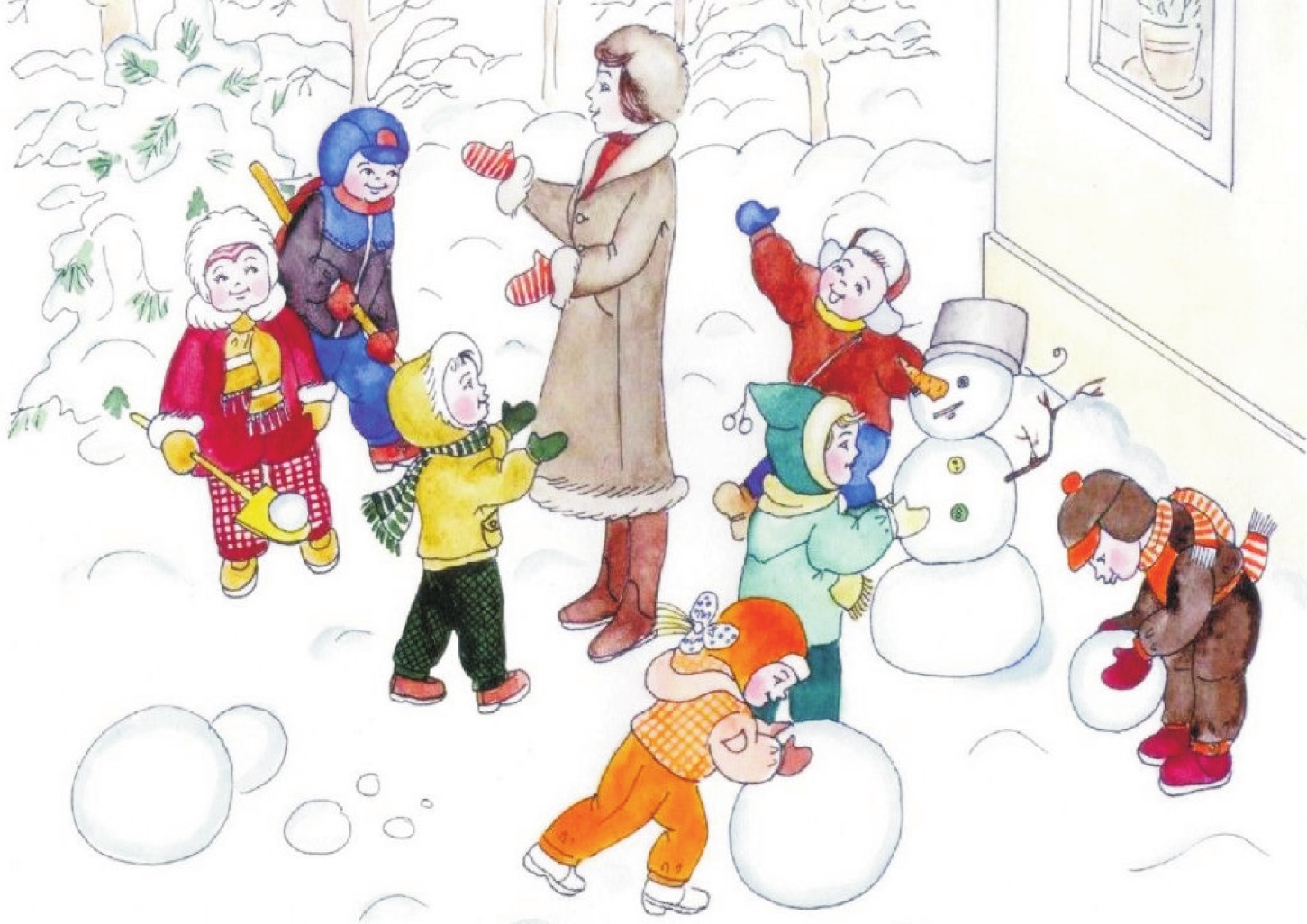 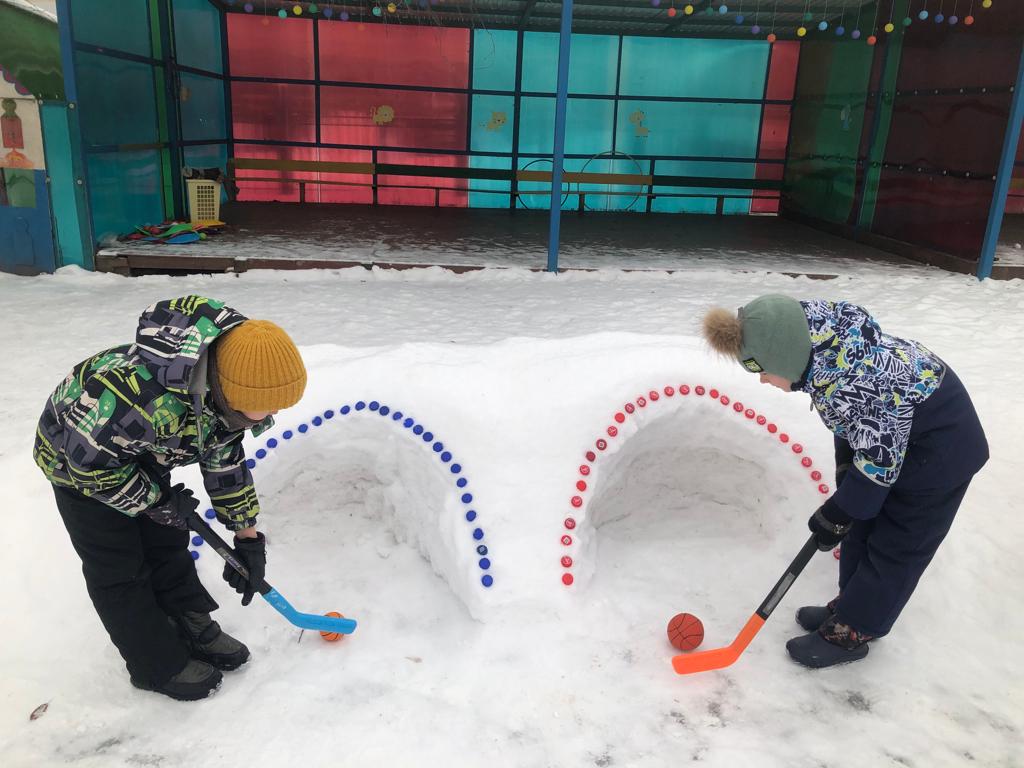 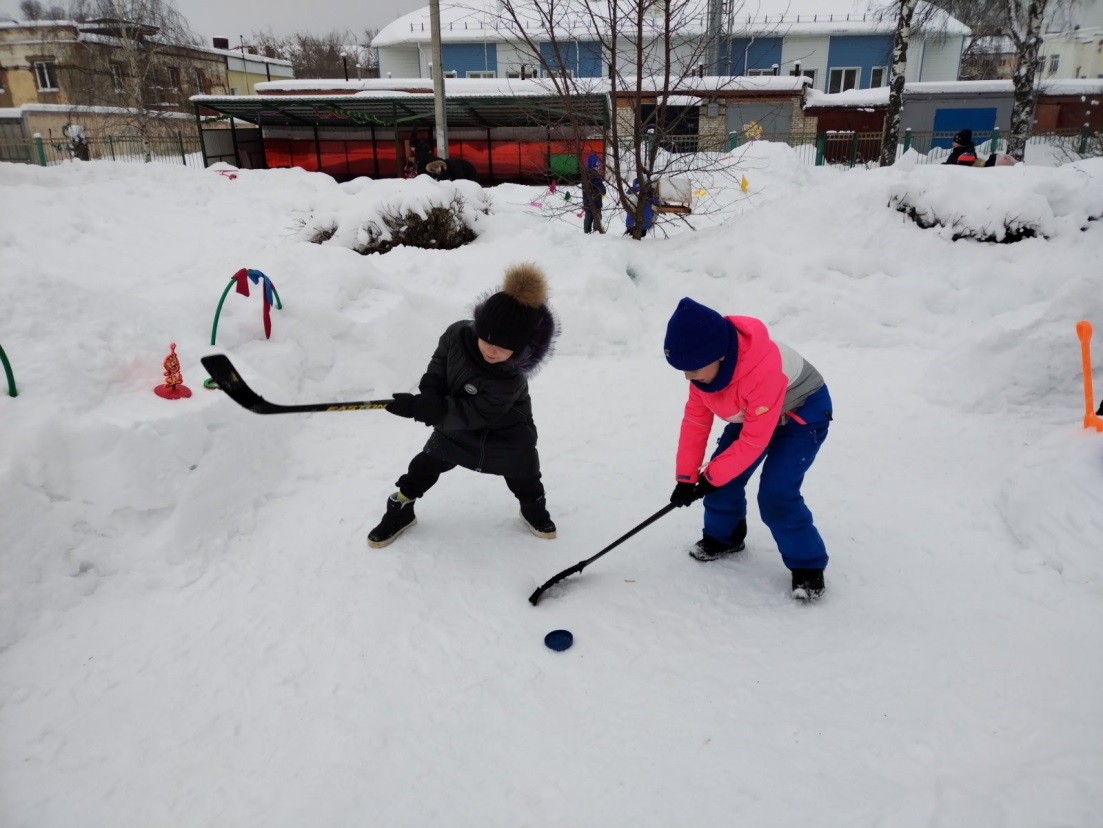 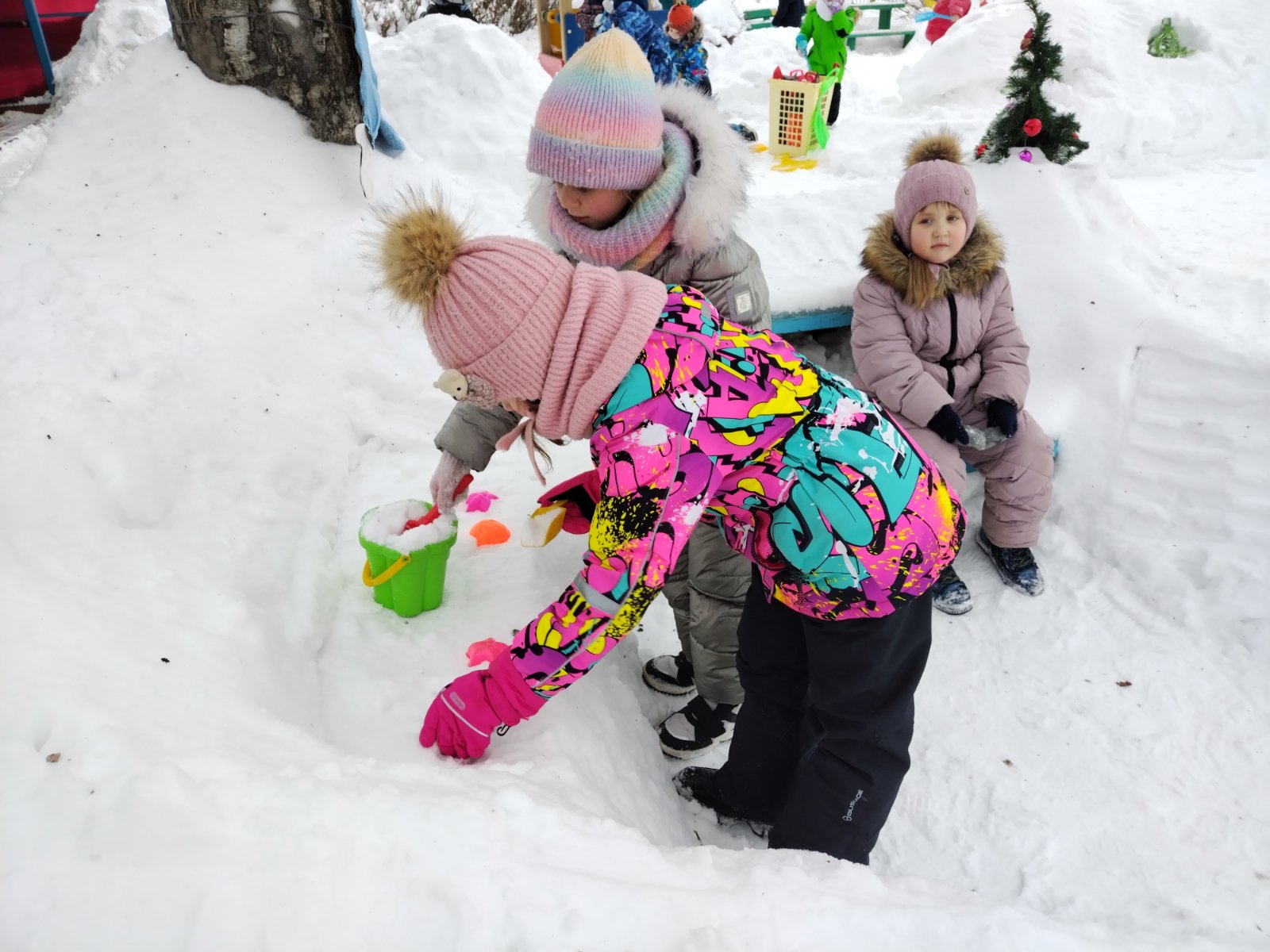 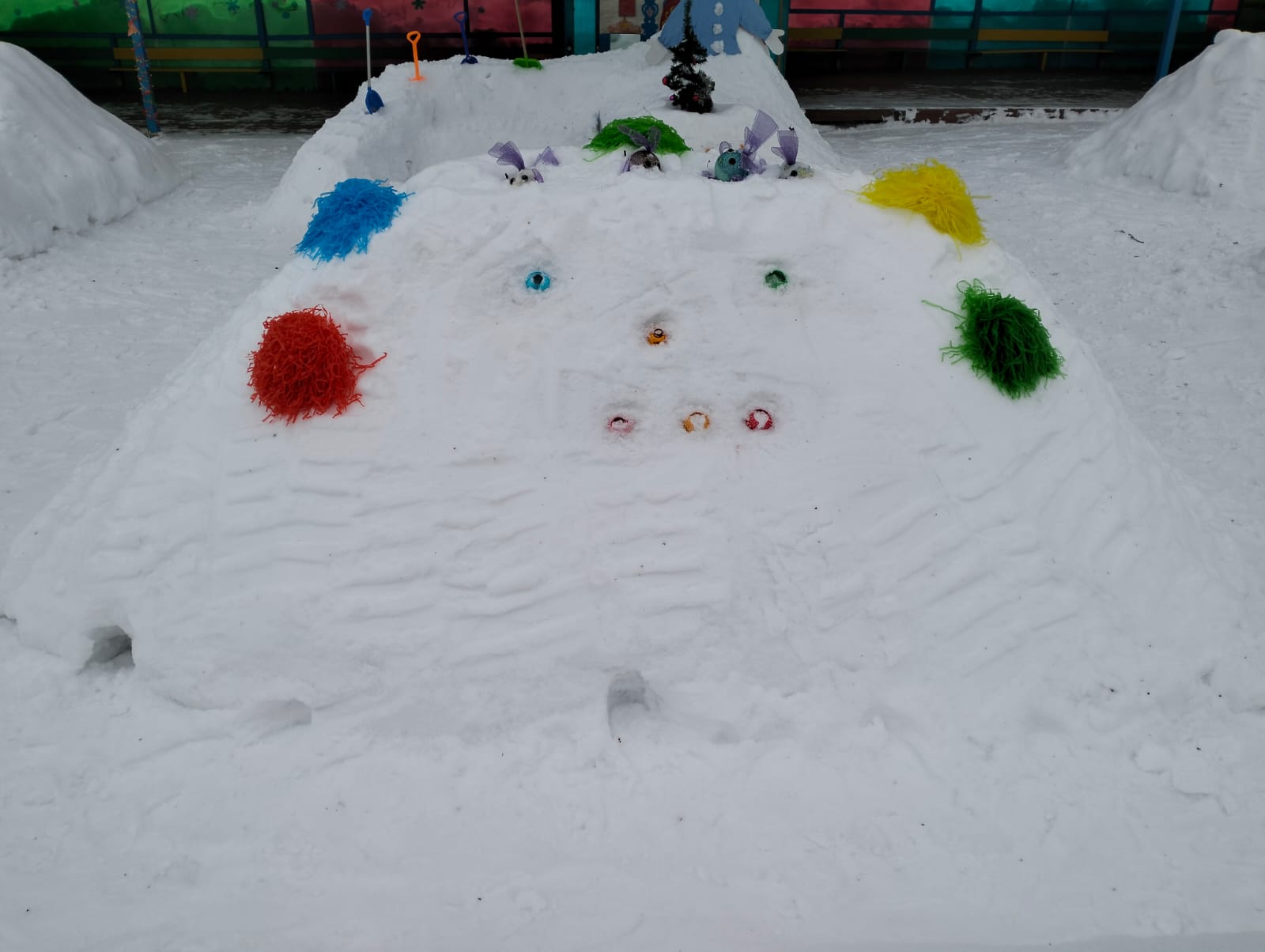 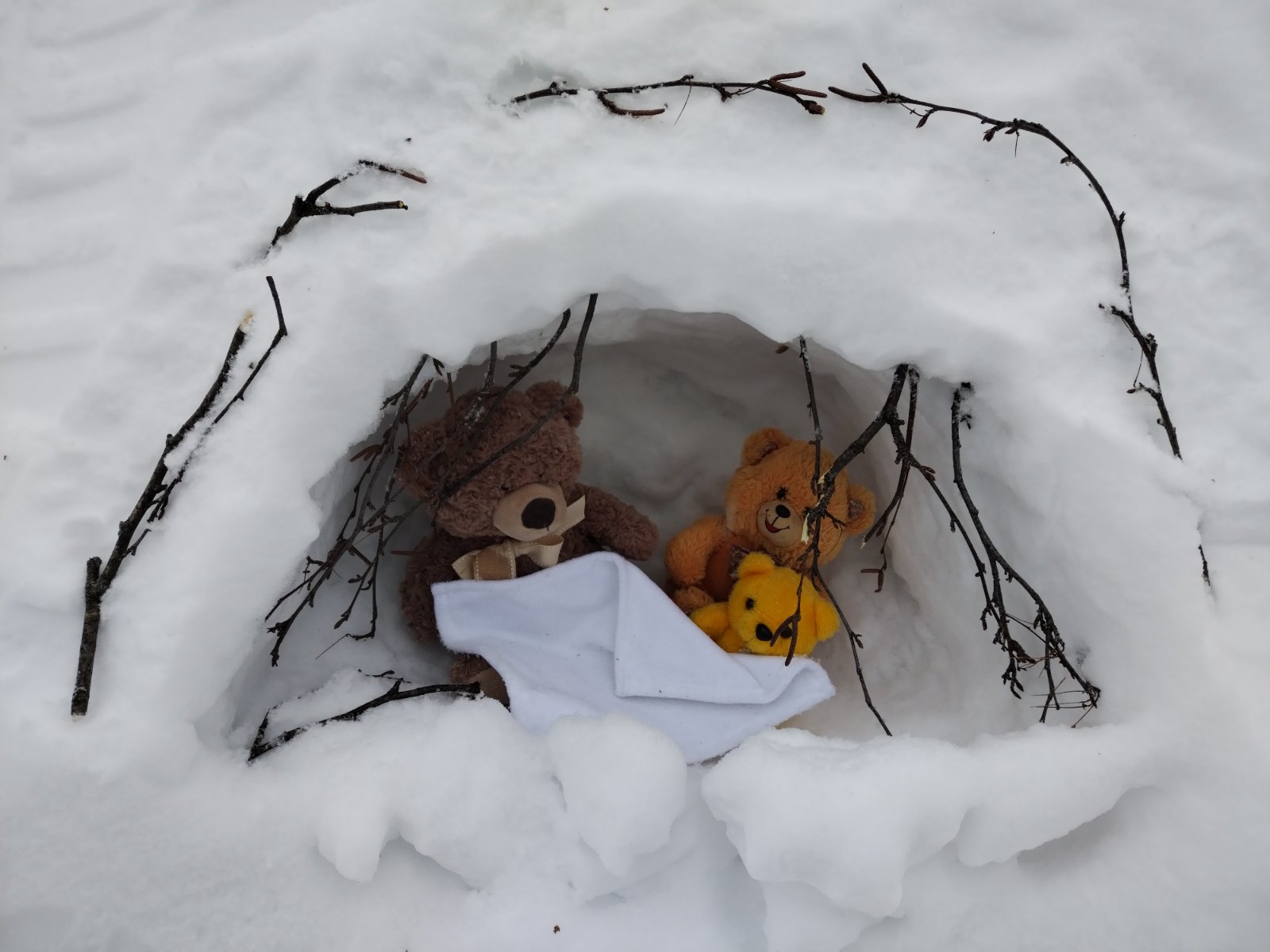 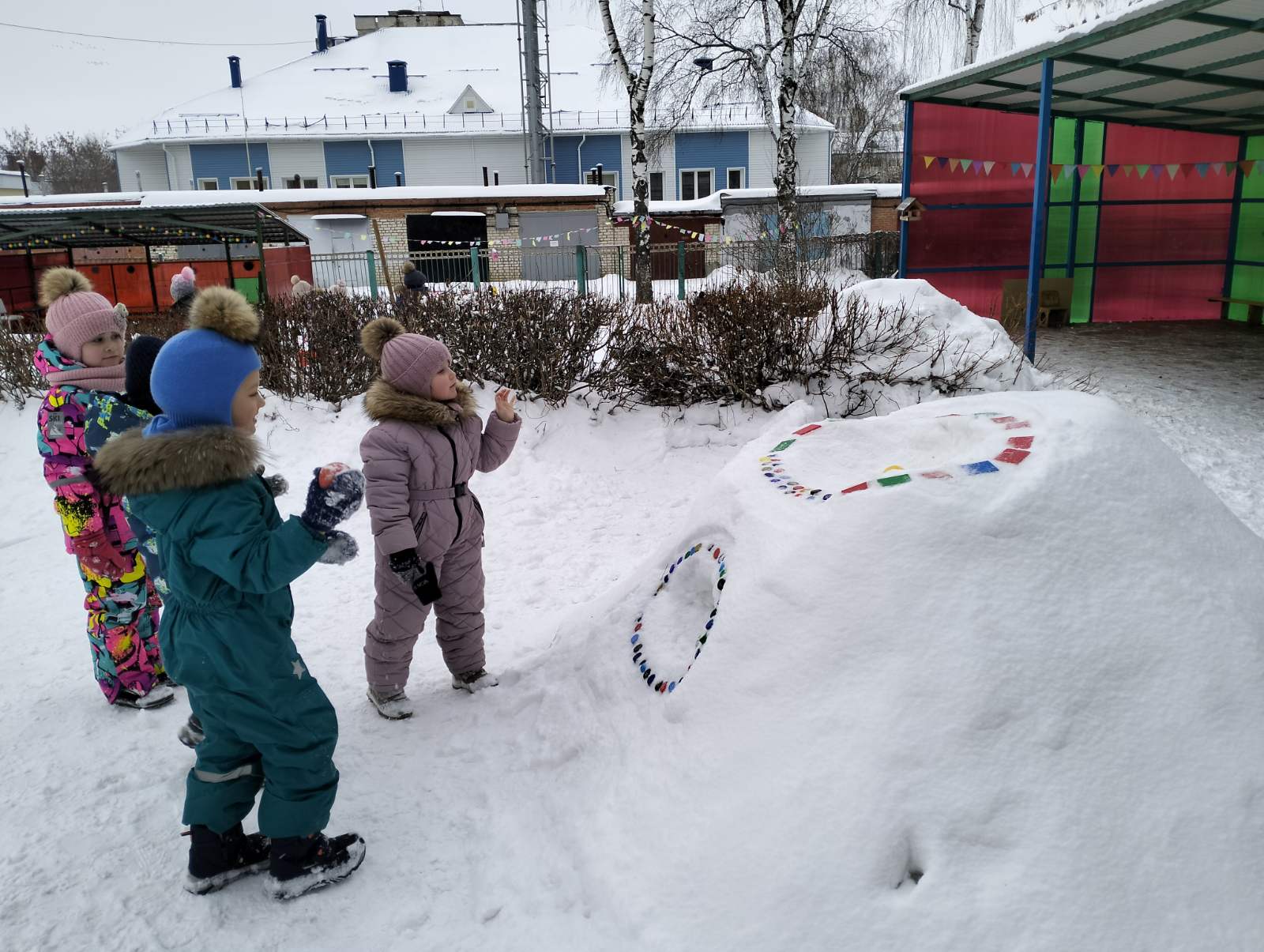 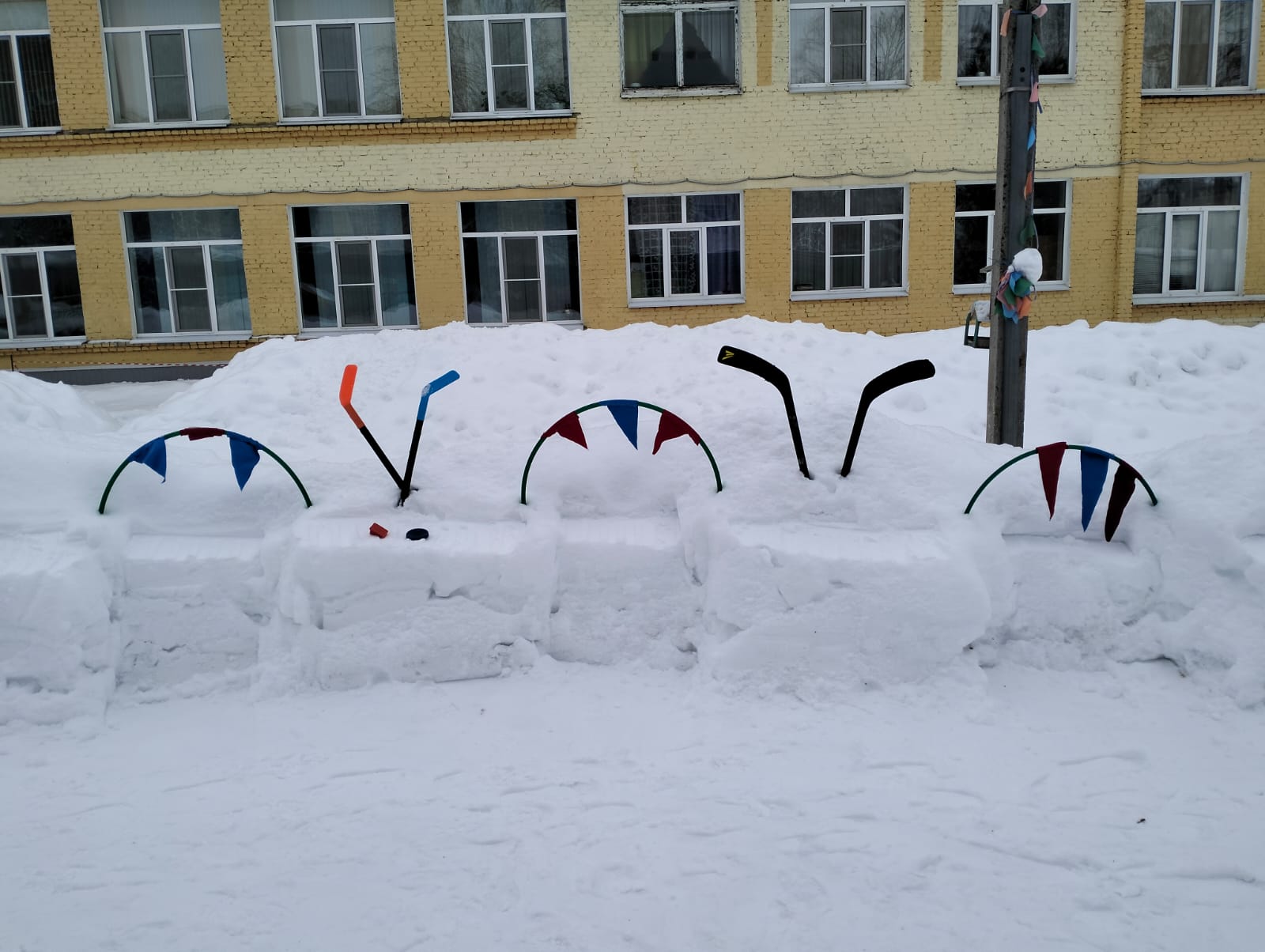 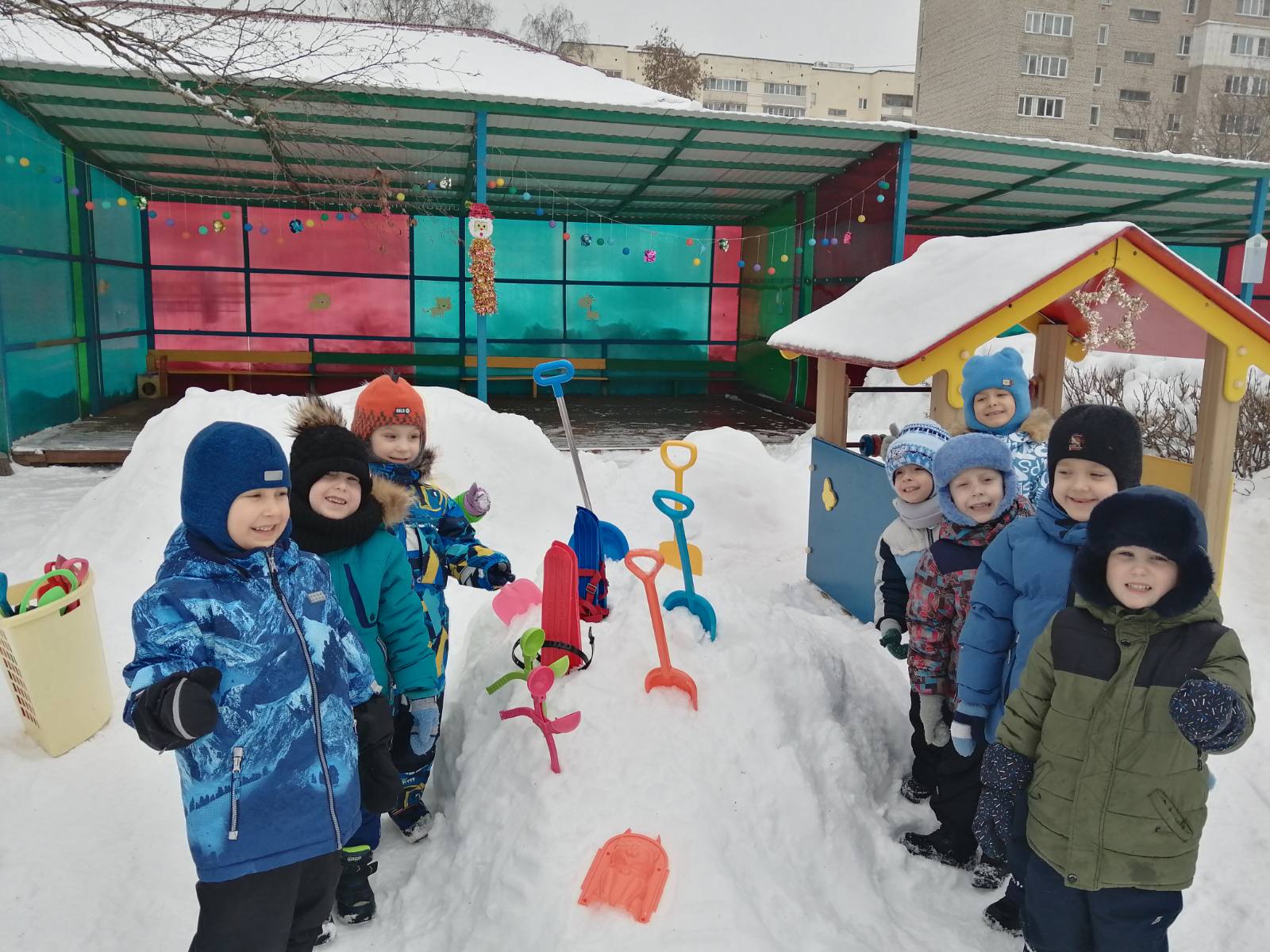 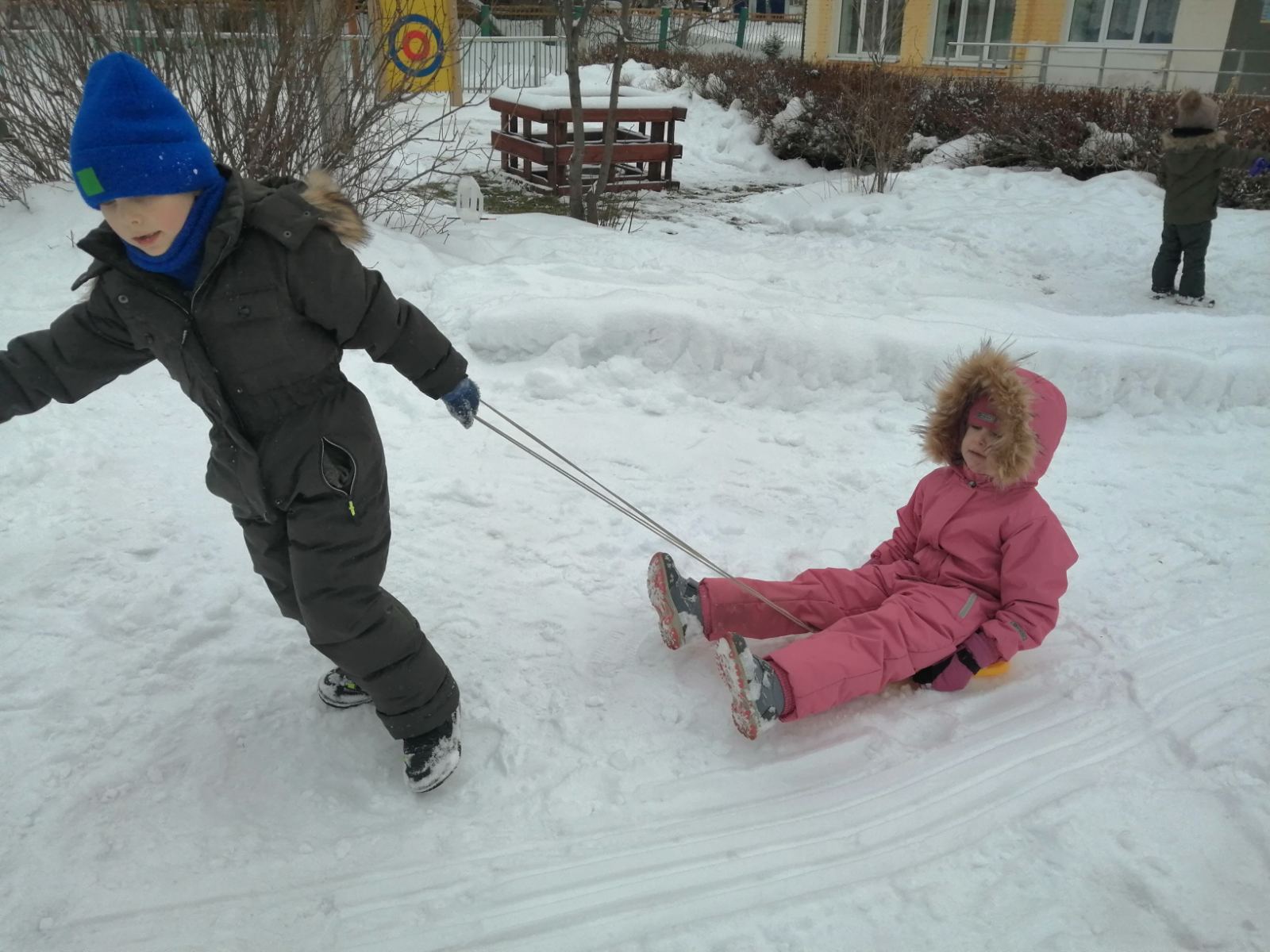 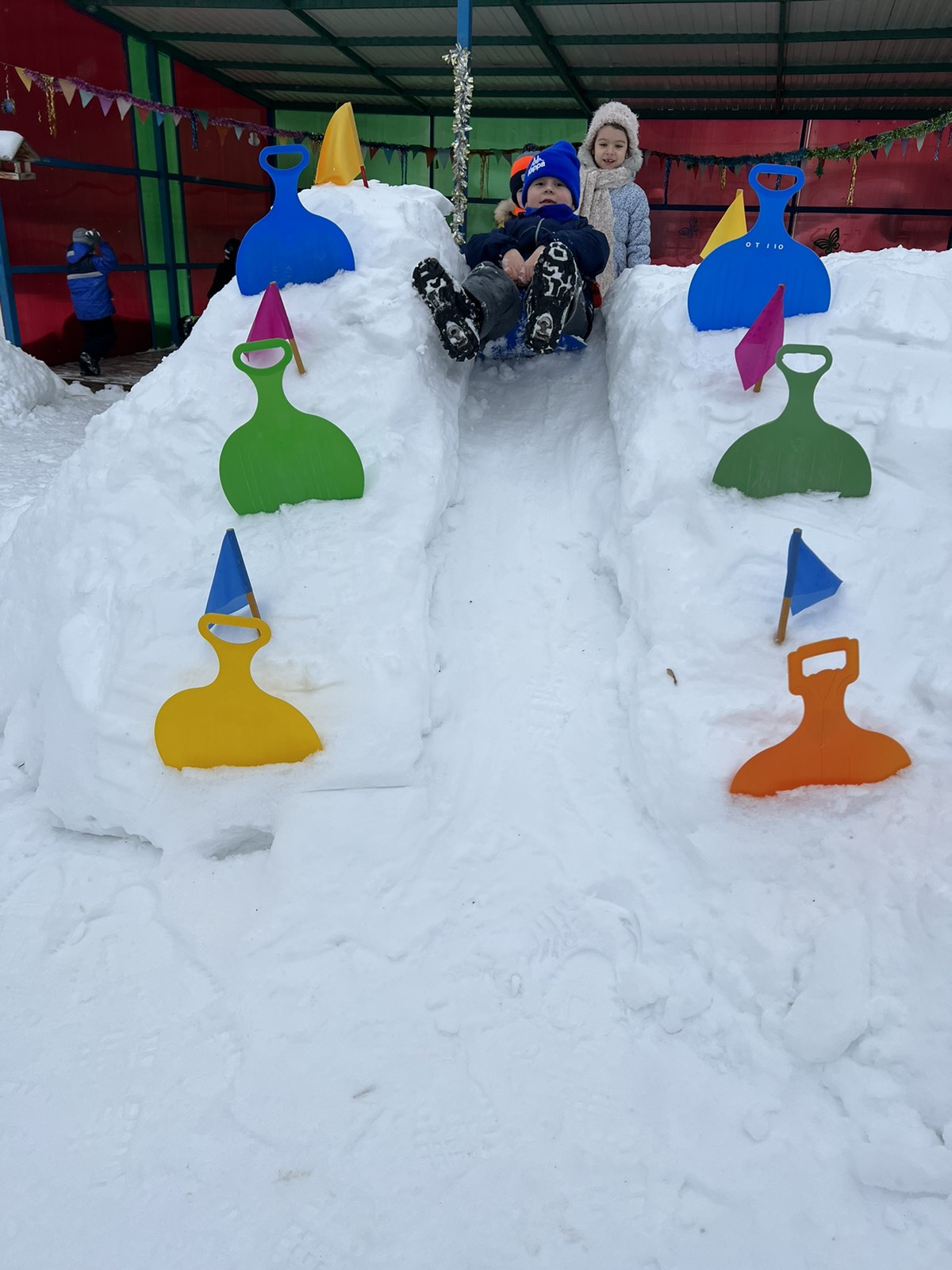 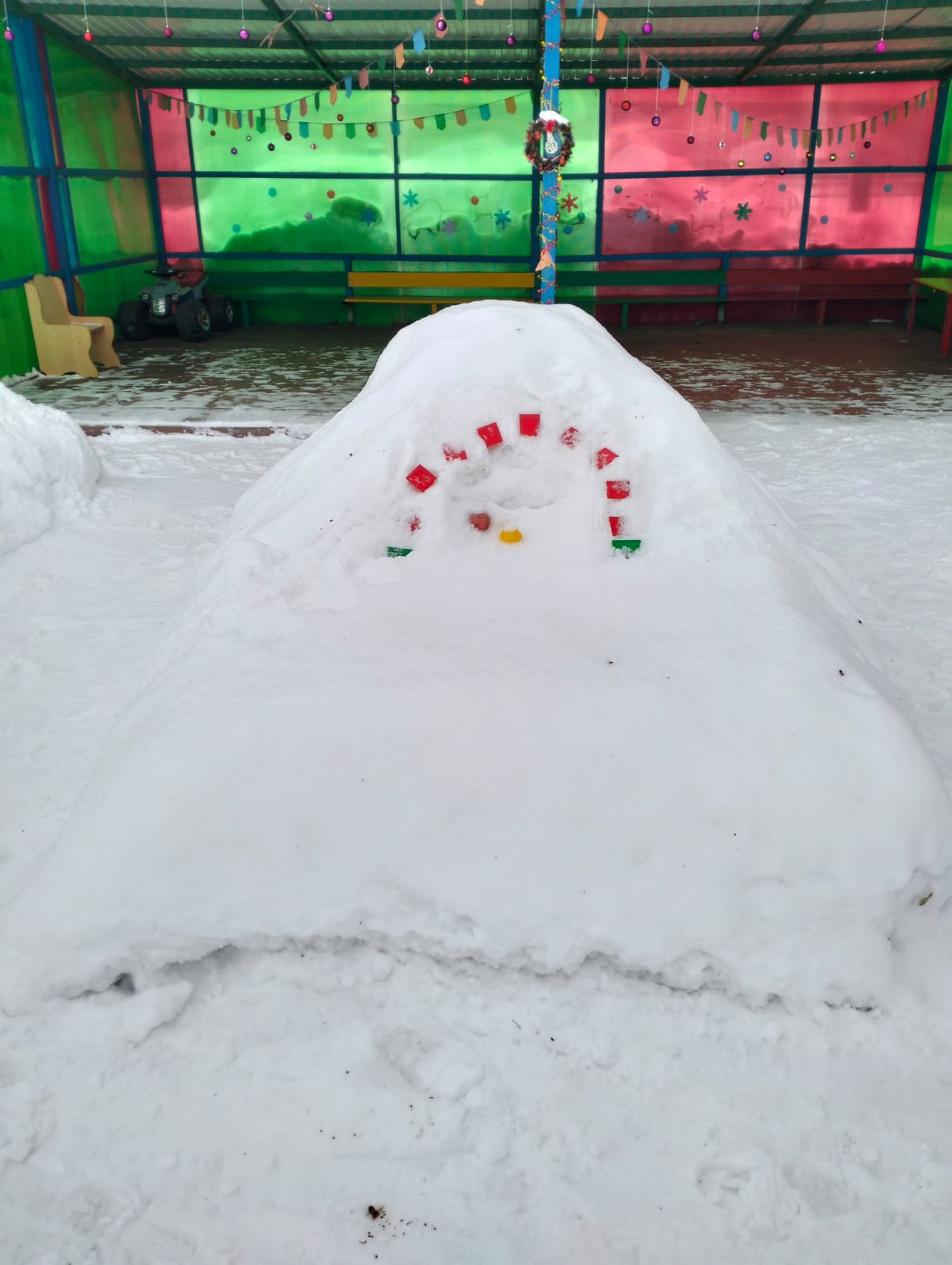 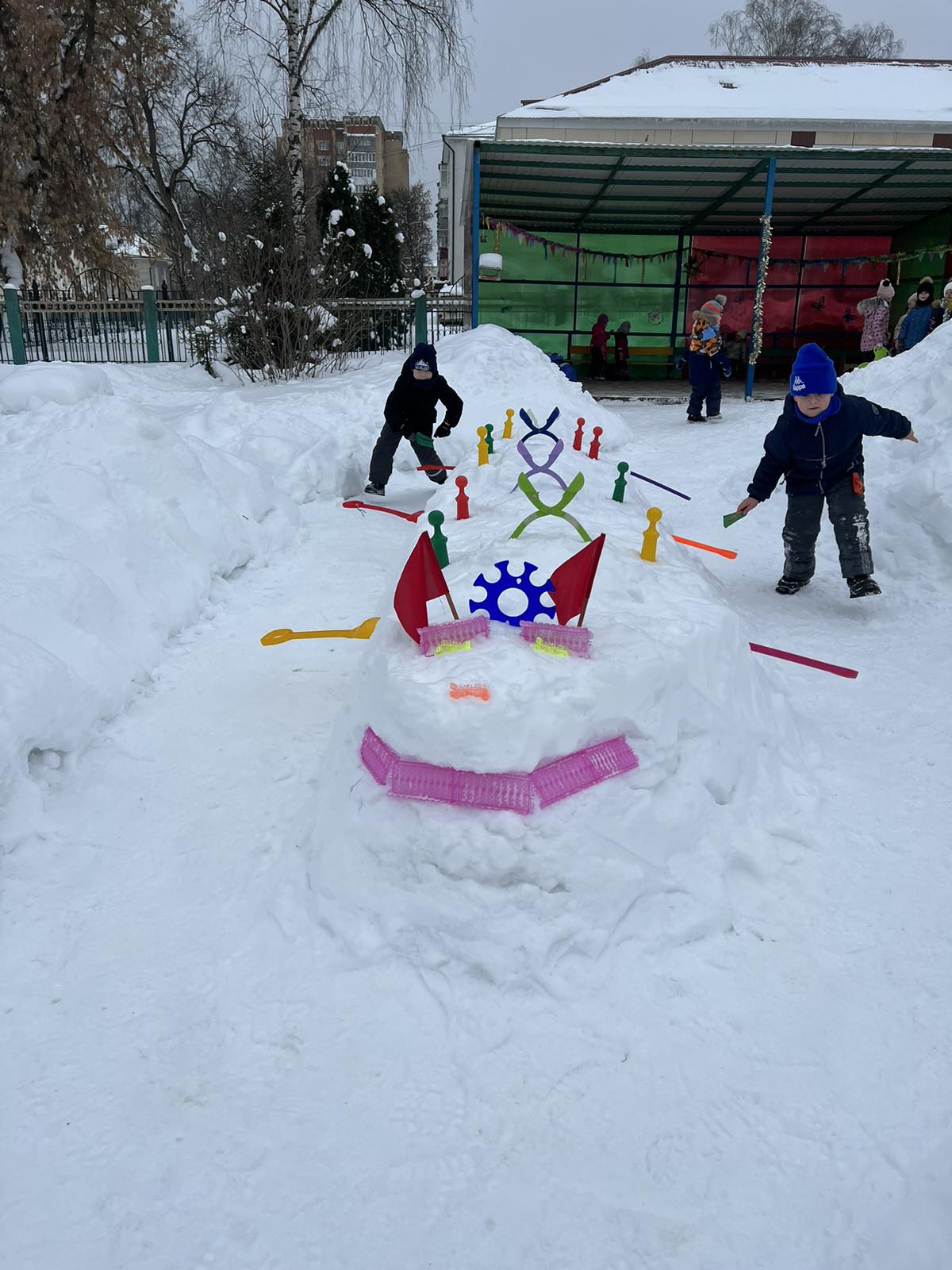 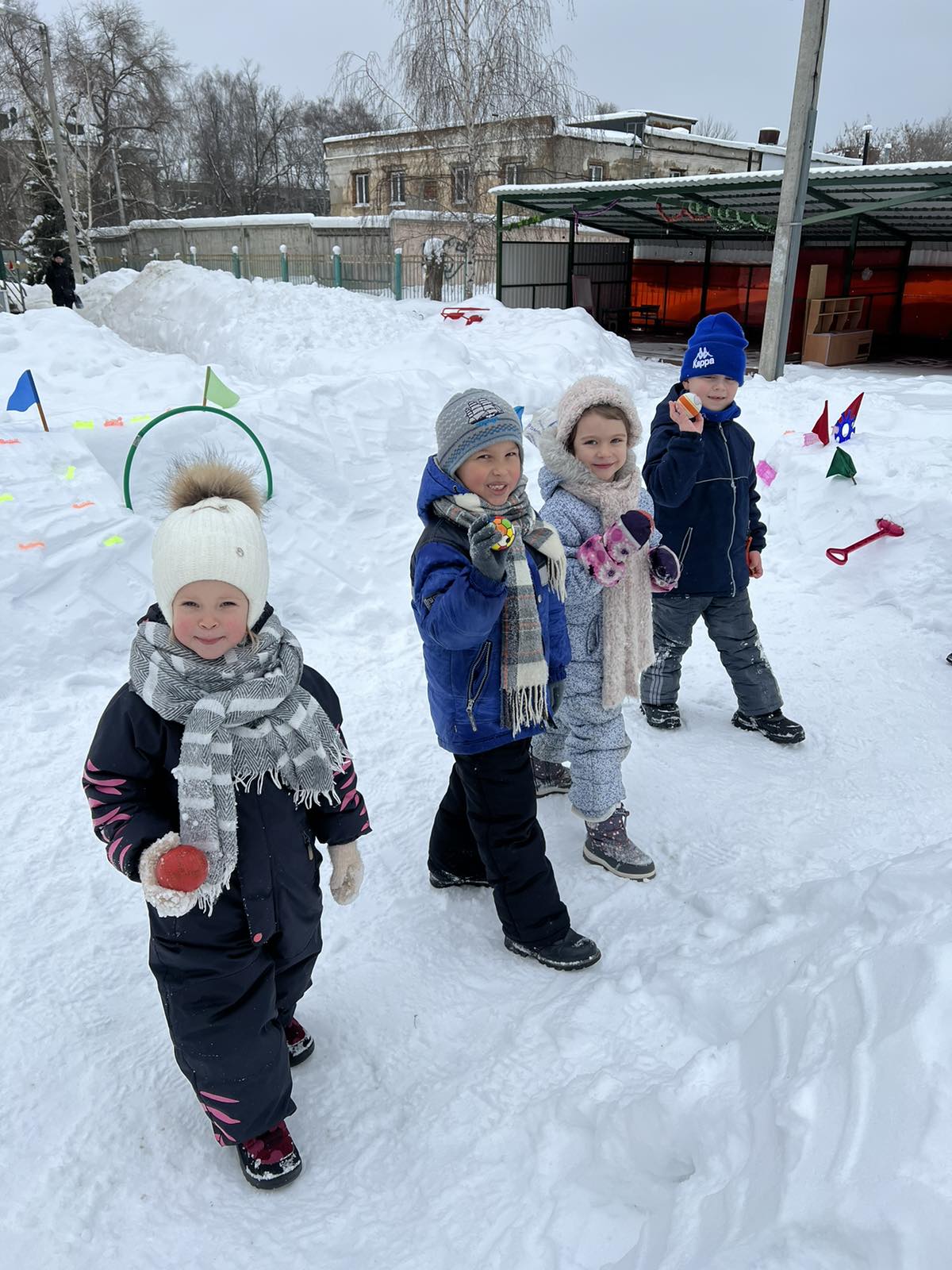 Наличие, состояние спортивного 
и игрового оборудования
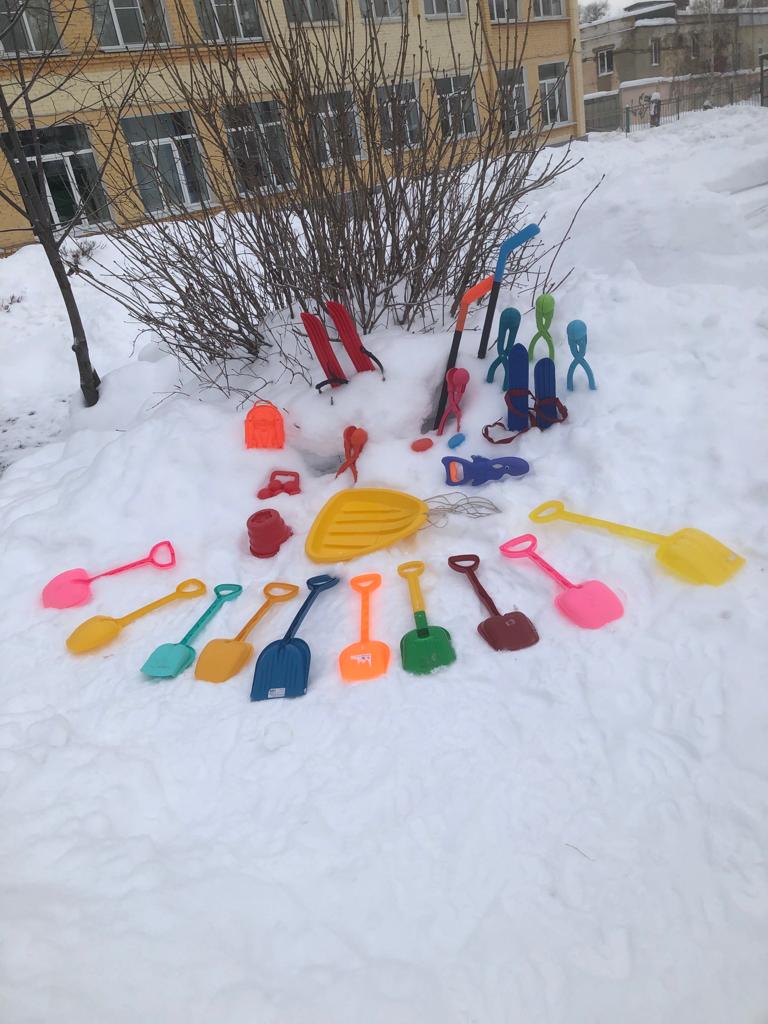 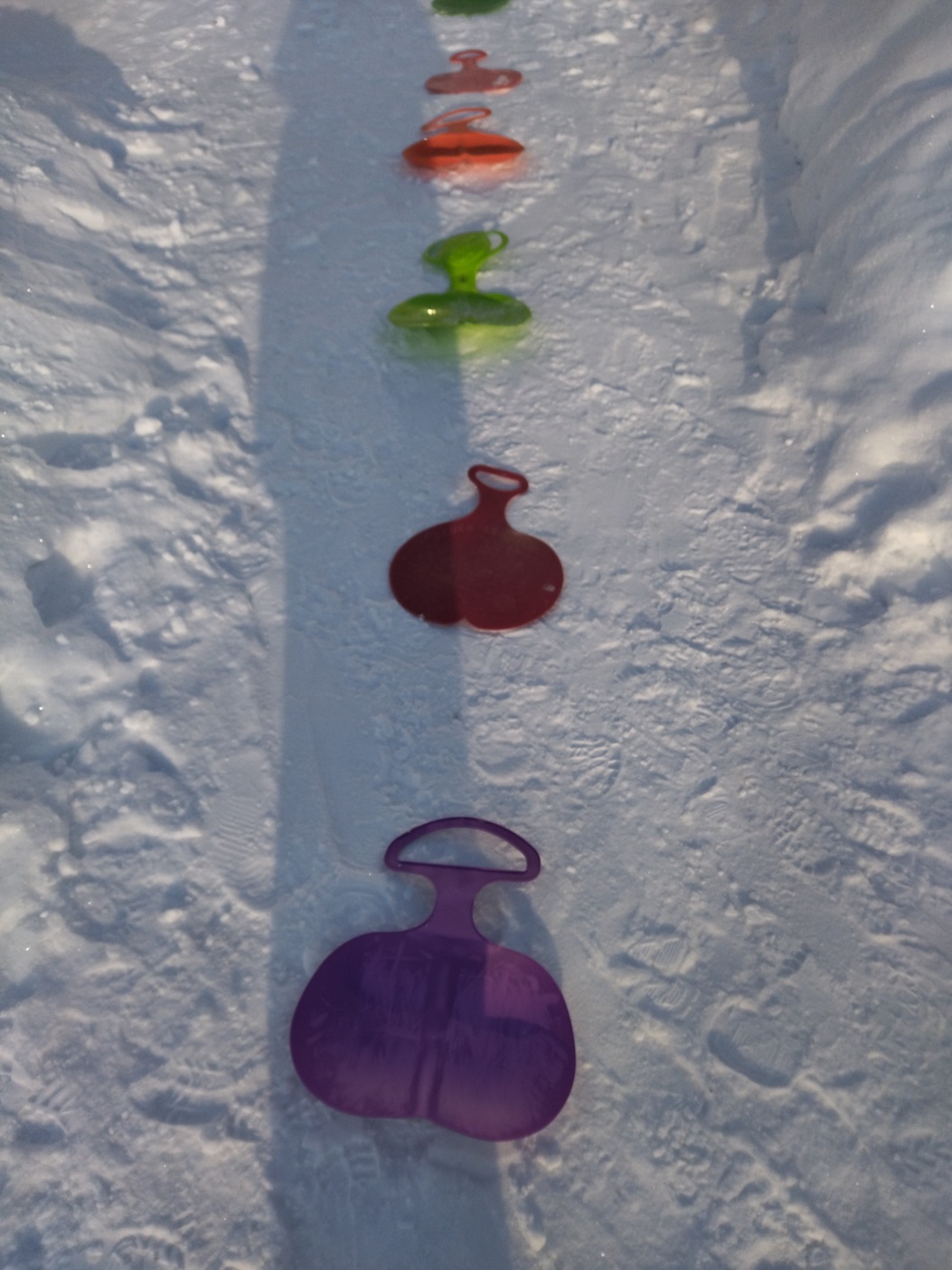 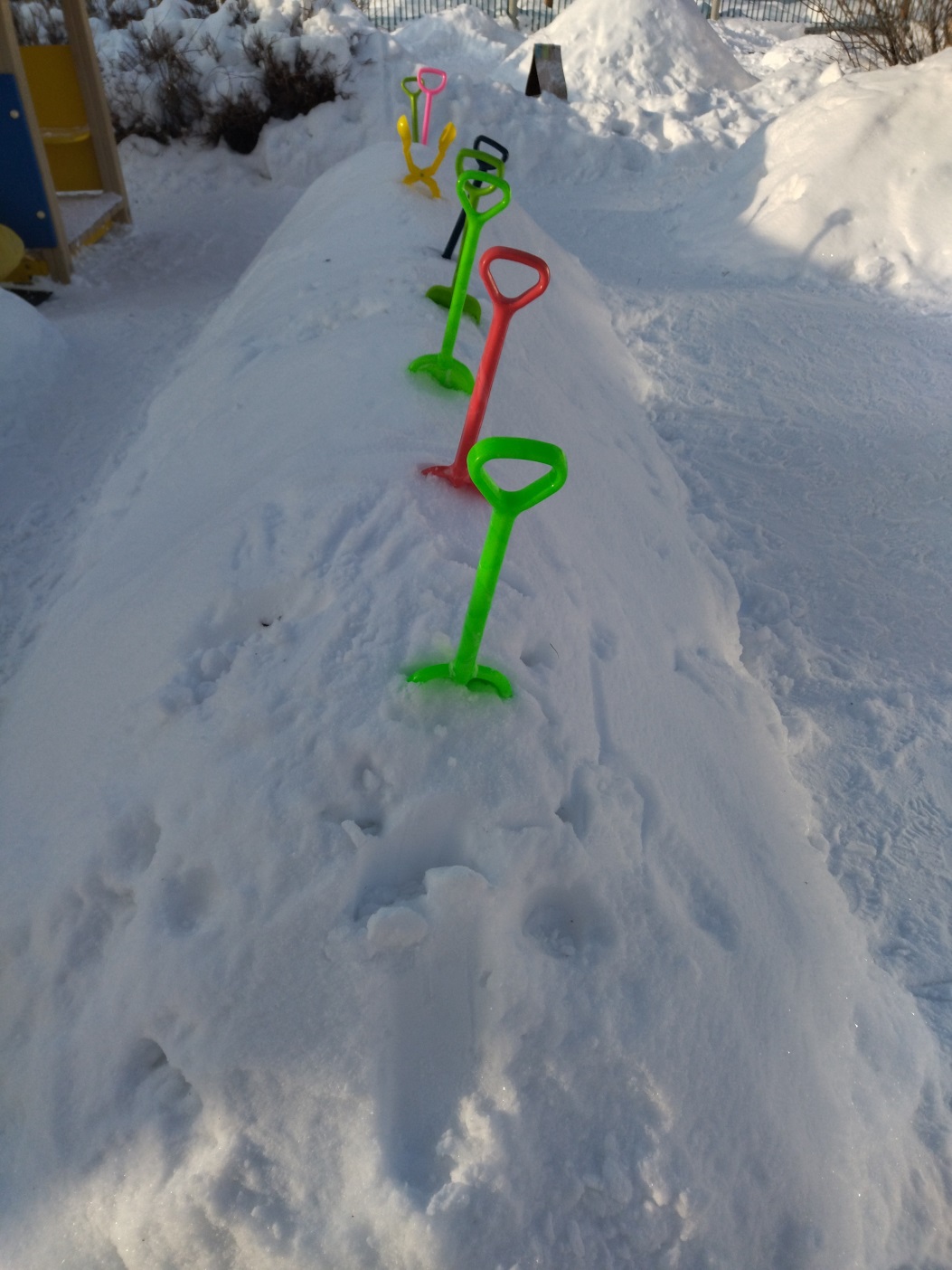 Безопасность и практичность используемого 
спортивного оборудования
- обеспечение техники безопасности при проведении физкультурно-спортивной работы;
– отсутствие случаев травматизма на территории во время проведения прогулки.
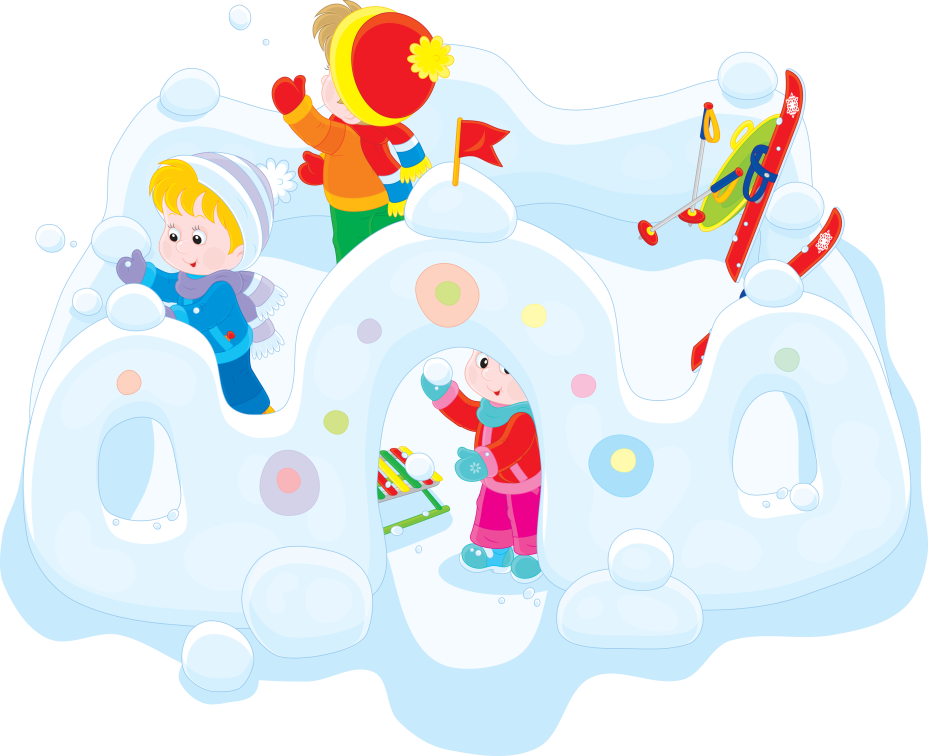